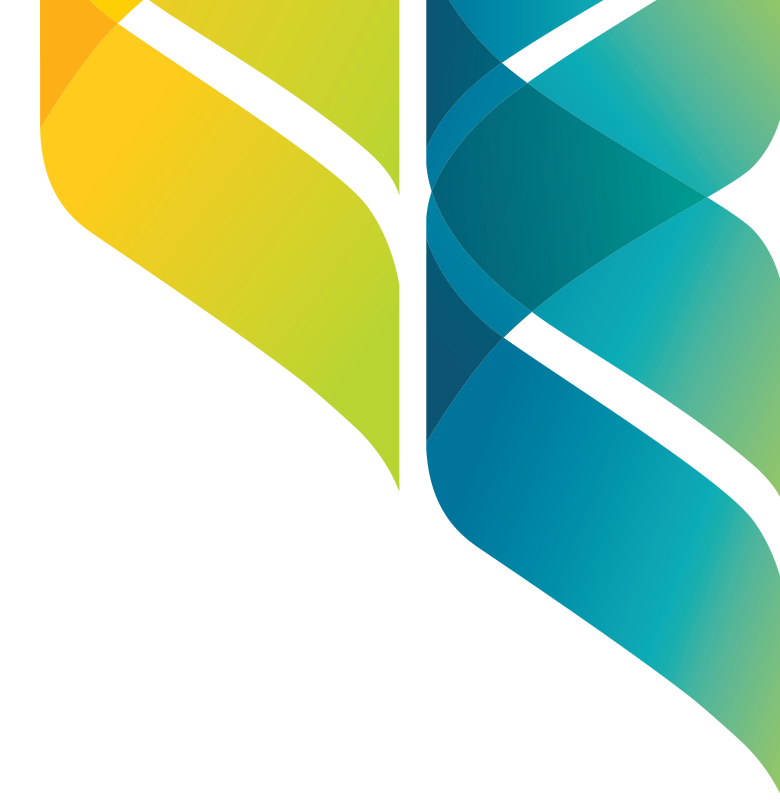 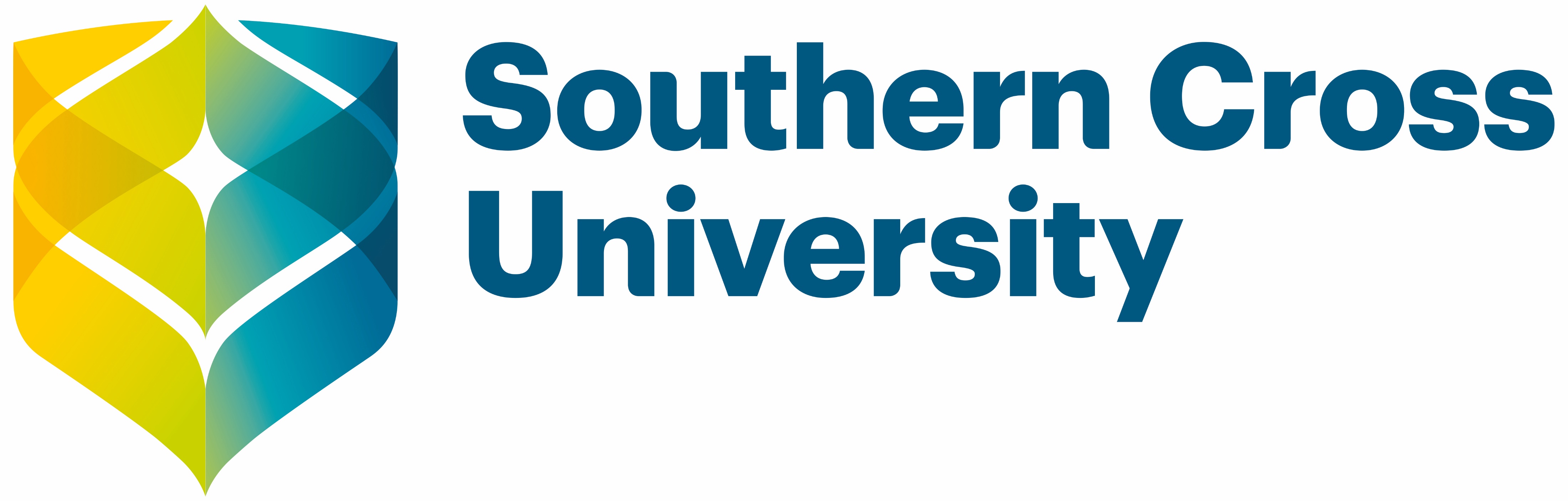 A guide for preventing workplace bullying
For All Employees
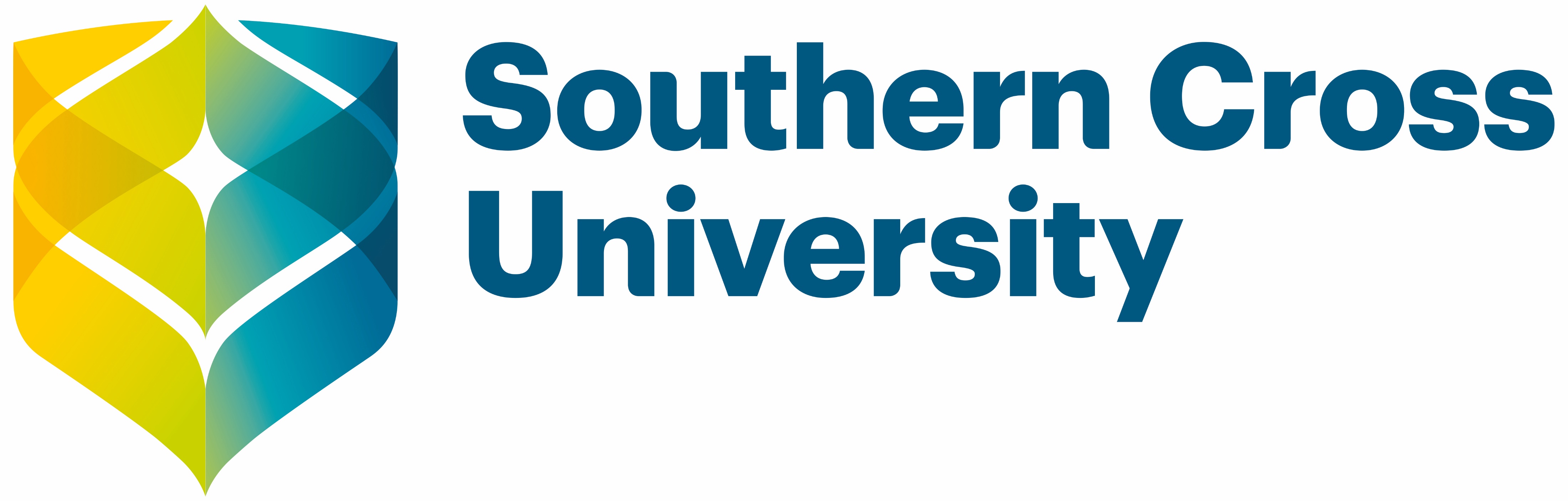 Workplace Bullying
Workplace bullying is a risk to health and safety.  

Like all health and safety risks it is best dealt with by taking steps to prevent it from occurring and responding quickly if it does occur.

This guide provides information on what you as an Employee can do to prevent bullying from occurring and what to do if you witness or experience bullying in the workplace.
Definitions:

Bullying is defined as repeated and unreasonable behaviour directed towards a worker or a group of workers that creates a risk to health and safety.

Repeated behaviour refers to the persistent nature of the behaviour and can involve a range of behaviours over time. 

Unreasonable behaviour means behaviour that a reasonable person, having regard for the circumstances, would see as unreasonable, including behaviour that is victimising, humiliating, intimidating or threatening.
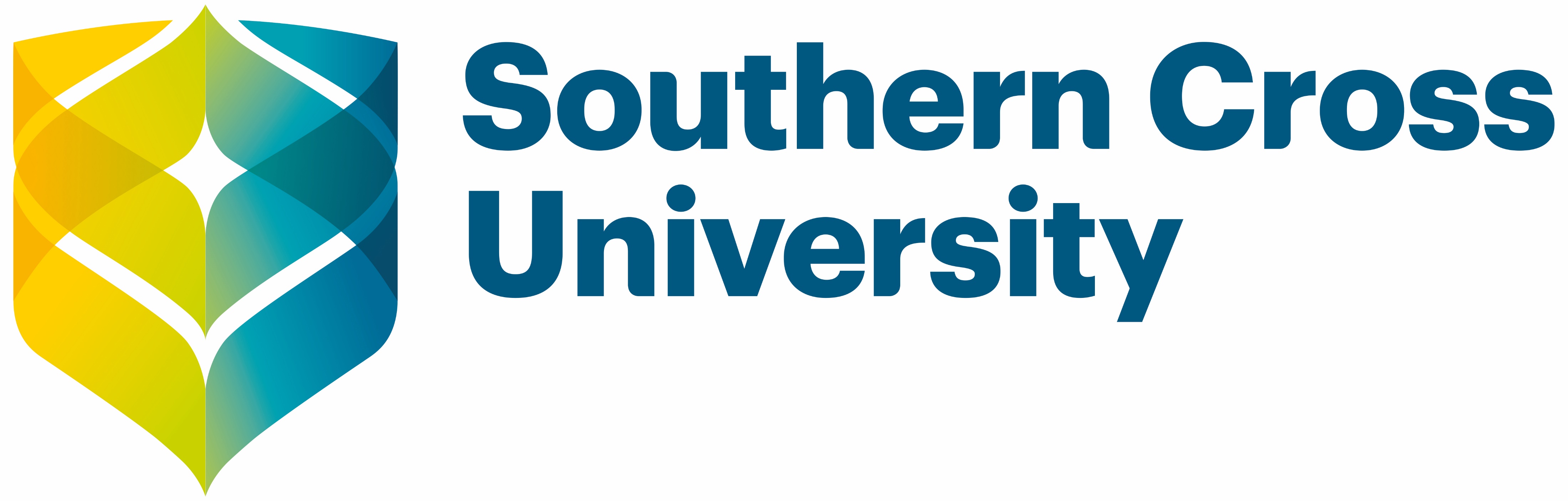 Preventing Workplace Bullying
Workplace bullying is best dealt with by taking steps to prevent it before it creates a risk to health and safety.
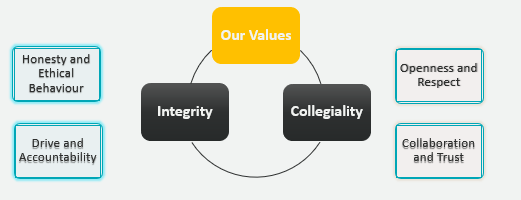 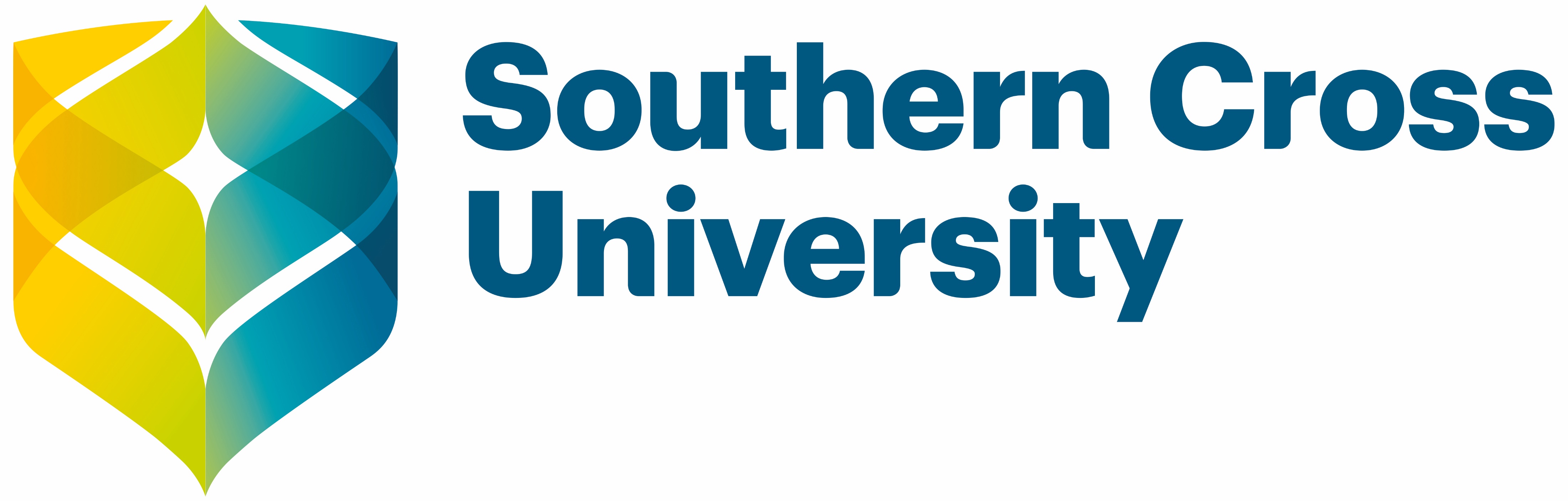 What to do if you witness or experience bullying
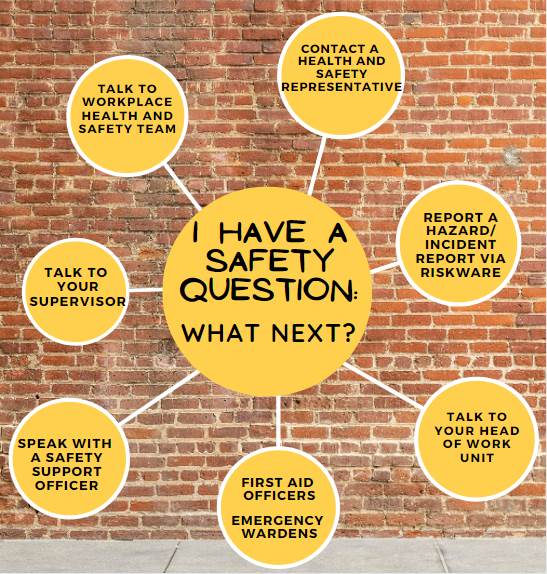 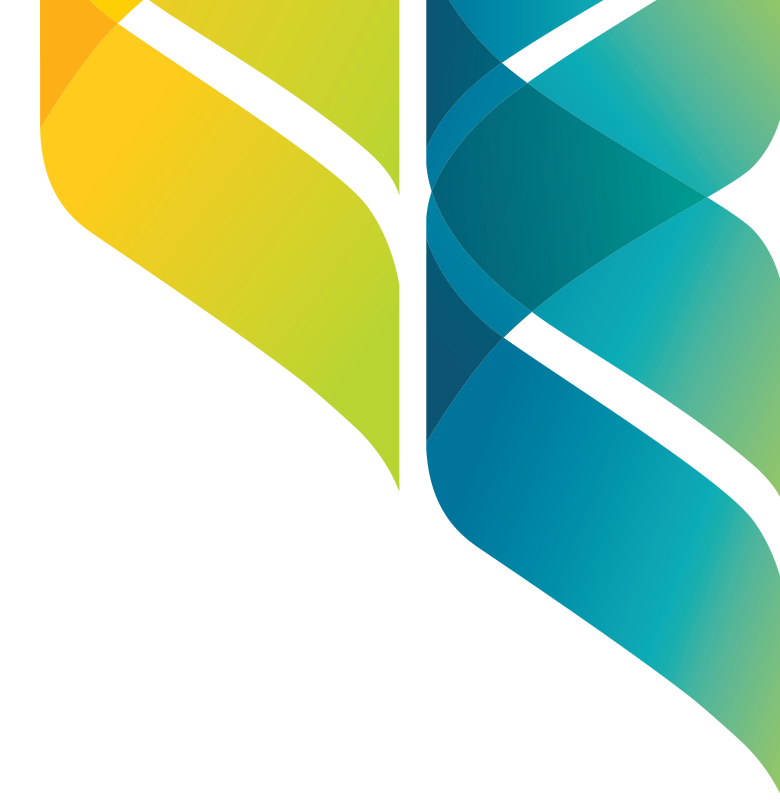 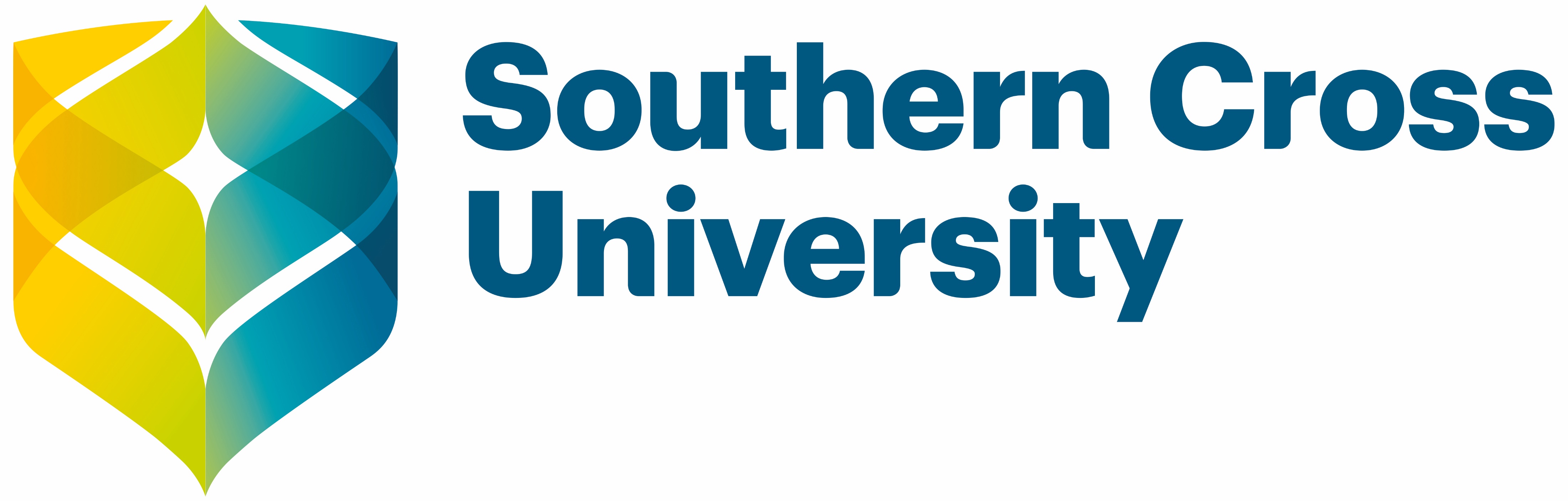 SCU Policies:
Harassment, Bullying and Discrimination Prevention Policy
Complaint Policy 
Complaint Procedure

Additional Resources:
SafeWork Australia Guide to Preventing and Responding to Workplace Bullying

Support:
Human Resources:
Email: hr@scu.edu.au
Phone: 02 6620 3667

Assure Programs: 
Employee Assistance Program
Phone: 1800 808 374